Урок математики
Математика нужна, 
математика важна. 
Очень точная наука, 
очень нужная наука
 эта математика.
Математическая разминка
Число 6 можно записать как 
1
5
Какое число означает каждая из записей?
1                               1                            1
   
   8                               3                            6

   1                               1                            1

   7                               4                            2
9
4
7
8
5
3
Чем похожи и чем отличаются друг от друга числа в каждой паре?
12 и 13                       63 и 36                      22 и 44
13 и 14                       27 и 72                      37 и 59
12 + 13                          63 + 36                            22 + 44
13 + 14                          27 + 72                            37 + 59
12 + 13 =          63 + 36 =           22 + 44 =  

13 + 14 =          27 + 72 =           37 + 59 =
25
99
66
27
99
?
Сложение двузначных чисел с переходом через десяток
37 + 59 = ?
Правила работы в группе
1. В группе работаем дружно.
2. В группе работает каждый.
3. В группе учимся слушать, доказывать свою точку зрения.
План работы:
1. Найти способ решения математического выражения.
2. Записать найденный способ решения данного выражения.
3. Представить свой способ решения.
Алгоритм
1. Записываем числа в столбик, единицы под единицами, десятки под десятками.
2. Начинаем складывать с единиц: 7 + 9 = 16, 1 десяток ( пишем маленькую цифру 1 над цифрой 3) и 6 единиц пишем под единицами.
3. Складываем десятки: 3 + 5 + 1 = 9, пишем под десятками.
4. Читаем ответ: сумма чисел 37 и 59 равна 96.
Сложение двузначных чисел с переходом через десяток
37 + 59 = ?
37 + 59 = 96
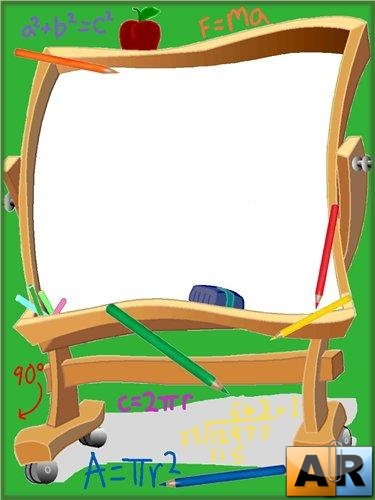 Спасибо!